Раувольфии змеиной корни 
                                               Rauwolfiae serpentinae radices
Раувольфия змеиная        Rauwolfia serpentina Benth.
сем. Кутровые                  Apocynaceae
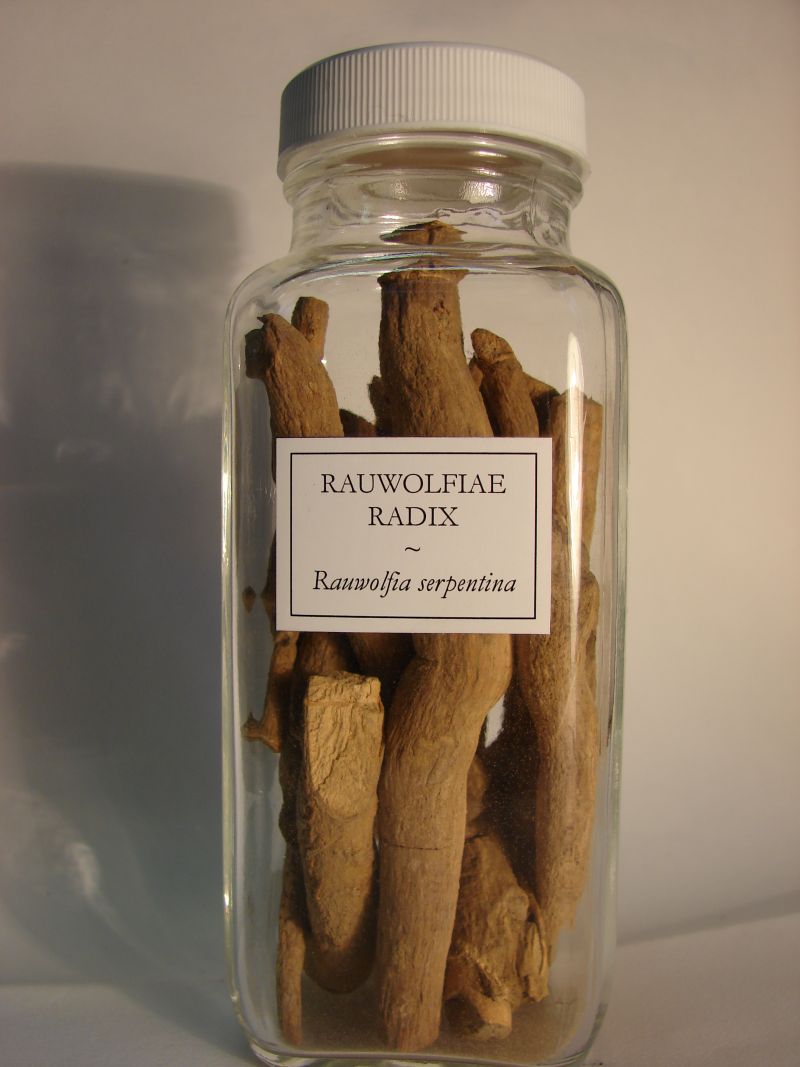 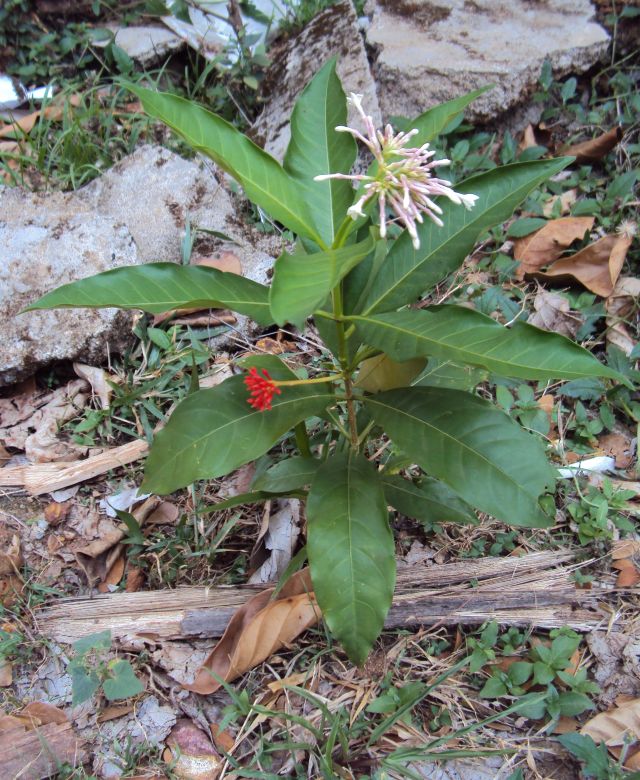 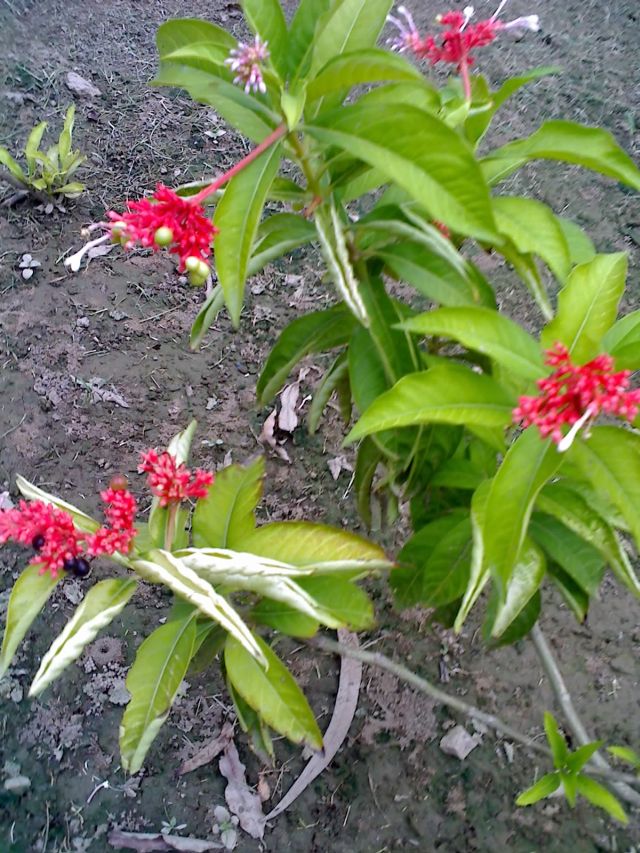 Химический состав
резерпин                                                                аймалин
Стандартизация
Качество корней раувольфии змеиной оценивается по содержанию суммы алкалоидов в пересчете на резерпин (не менее 1%).
Препараты раувольфии змеиной
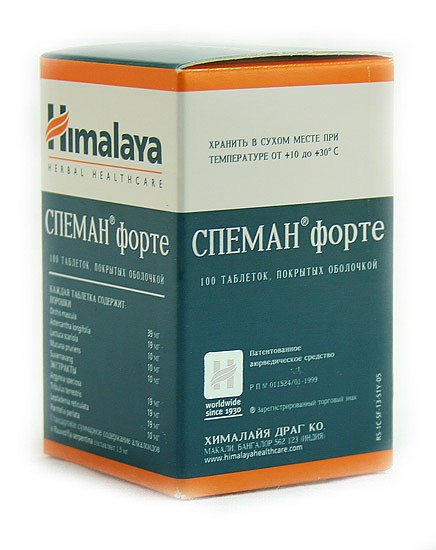 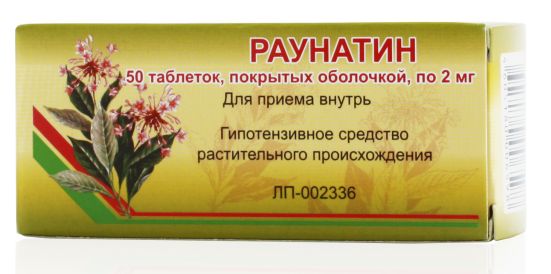 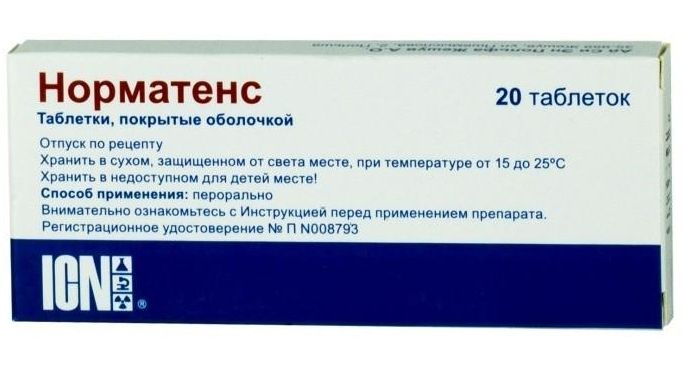